2019 Eurofiling Conference

Machine Learning for EUR-Lex Legal Measures

Ashwin Ittoo, Uliège, BE

19th June 2019
ECB
Frankfurt
[Speaker Notes: Talk will be on ML research applied to financial legal measures, available in Eur-Lex]
About Myself
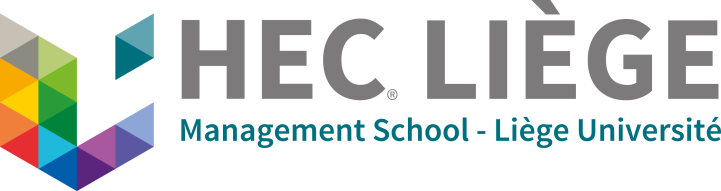 HEC Liège, University of Liège, BE   


Japan  Advanced Institute of Science & Tech, JP


Expertise
Machine Learning/Deep Learning & NLP

AI & Law 
Competition Law: Algorithmic Collusion
Penal, Criminal Law: Bias & Fairness
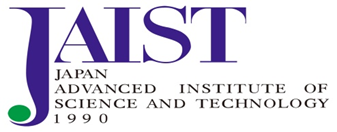 Agenda
Part 1: Laying out the foundations
Scientific, Technical Background

Part 2: Actual project
Machine Learning for EUR-Lex Legal Measures
Part 1: Laying out the Foundations
Machine Learning Intro
Machine Learning (ML) subfield of AI

Other AI subfields
Robotics
Control & Automation
Planning & Scheduling
Heuristic Search & Optimization
…
ML Intro (cont)
Core principle
Train a “machine” 
Learn how to perform a task
From experience collected in the past

Machine
Computer, software, piece of hardware

Tasks
Predict sentiment of customer reviews
Predict recidivism risk of offenders
Recognize objects in images

Experience
Data collected in the past
How to Learn?
Main paradigms
Supervised Learning

Unsupervised (self-supervised learning)

Reinforcement Learning
Most for agent-based systems
Algorithmic Collusion
[Speaker Notes: In addition, RL, which I will skip in this talk. It lends itself well to agent-based settings such as when investiging algorithmic collusion.]
Supervised Learning (SL)
Most popular ML paradigm
Learning from past data…but
Annotated/labeled with information of interest
Sentiment (POS, NEG)
Review: 
films adapted from comic books have had plenty of success , whether they're about superheroes ( batman , superman , spawn ) , or geared toward kids ( casper ) or the arthouse crowd ( ghost world ) , but there's never really been a comic book like from hell before . for starters , it was created by alan moore ( and eddie campbell ) , who brought the medium to a whole new level in the mid '80s with a 12-part series called the watchmen . to say moore and campbell thoroughly researched the subject of jack the ripper would be like saying michael jackson is starting to look a little odd . the book ( or " graphic novel , " if you will ) is over 500 pages long and includes nearly 30 more that consist of nothing but footnotes . in other words , don't dismiss this film because of its source . if you can get past the whole comic book thing , you might find another stumbling block in from hell's directors , albert and allen hughes . getting the hughes brothers to direct this seems almost as ludicrous as casting carrot top in , well , anything , but riddle me this : who better to direct a film that's set in the ghetto and features really violent street crime than the mad geniuses behind menace ii society ? the ghetto in question is , of course , whitechapel in 1888 london's east end . 

Sentiment: POS
Supervised Learning (cont)
Data Annotated/labeled with information of interest
Recidivism Risk Scores









Data used for training COMPAS system
Decision support tool in certain US Courts
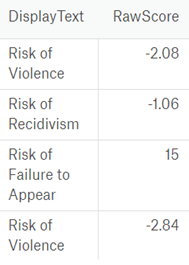 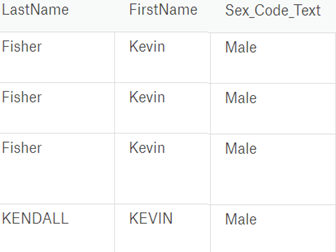 9
[Speaker Notes: As anothr example is data on criminal offenders labeled or annotated with corresponding risk scores]
Supervised Learning (cont)
SL in a nutshell
Feed millions of annotated/labelled data examples to machine (algorithm)

Ask algorithm to learn which variables are most predictive
Words, parts-of-speech  sentiment
Age, education level, sex   recidivism risk

Process known as TRAINING

Various SL algorithms
10
[Speaker Notes: Which words, parts of speech impact sentiment, i.e. most predictive, for sentiment of movie reviews
Which age, education and sex values are most predictive for the recidivism]
Supervised Learning (cont)
Algorithms for Training
Tree-based 
Decision-trees, Random Forest


Support Vector Machines


Neural Networks

And many others…
11
[Speaker Notes: Which words, parts of speech impact sentiment, i.e. most predictive, for sentiment of movie reviews
Which age, education and sex values are most predictive for the recidivism]
Tree-Based
Learns a Decision-tree or Random Forest from training data

Given new case
Follow tree branches/values
Make prediction

Many variants
Gradient boosted trees
Ensemble of trees
Sex
male
female
Age
> 45
<= 45
…
High Risk
No Risk
Medium Risk
12
[Speaker Notes: Which words, parts of speech impact sentiment, i.e. most predictive, for sentiment of movie reviews
Which age, education and sex values are most predictive for the recidivism]
Support Vector Machines (SVM)
Learns decision boundaries

Maximizes separation between examples
High vs. low risk
POS vs. NEG sentiment
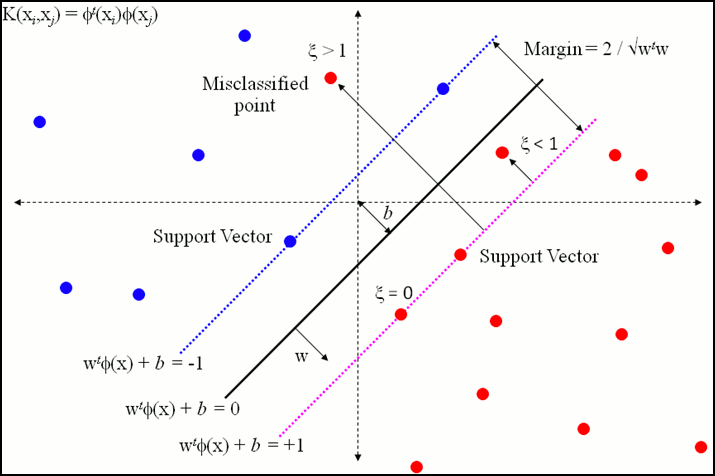 Source: stackexchange
13
[Speaker Notes: Which words, parts of speech impact sentiment, i.e. most predictive, for sentiment of movie reviews
Which age, education and sex values are most predictive for the recidivism]
Artificial Neural Networks
Interconnected neurons
Tries to predict dependent variable, e.g. recidivism risk
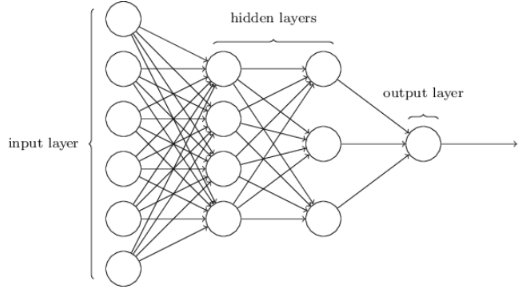 Responsible for most of the computation
Independent variable,
e.g. age, past cases, sex,..
14
Artificial Neural Networks (cont)
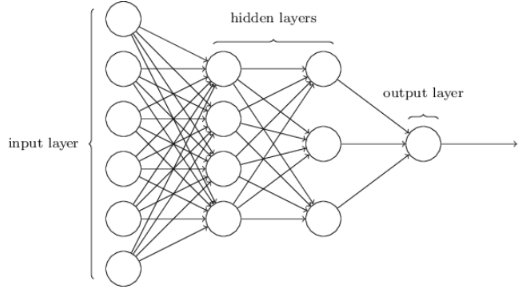 At each neuron j
Outputs of previous neurons; x1,x2, x3
Apply weights; w1,w2, w3
Sum & Apply activation function, f(.)
Result input to next neuron
Repeat until final output neuron (prediction)

At output layer, check predicted value
Dependent variable value from dataset 

If prediction ok: stop
Else: back-propagate error
Adjust weights
Until correct prediction
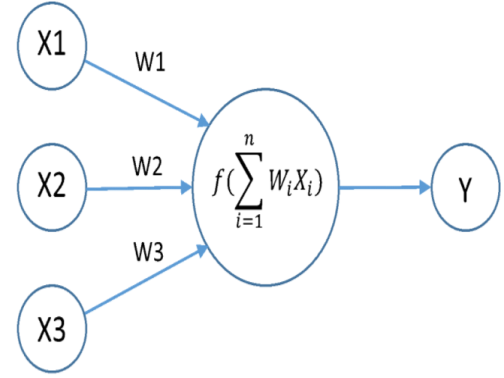 15
Deep Learning
Artificial Neural Networks
Large number of hidden layers (e.g. 10, 300)

Performs more sophisticated/complex tasks
Outperformed human champion at game of GO
Learns masters level chess by playing against itself

However
High computational time & complexity
Difficult to interpret models

Common Applications
Facebook Face Recognition
Voice/Speech recognition, e.g. Siri, Alexa
16
Supervised Learning Limitations
SL matured learning paradigm

But
Presupposes annotated data
Data in real-life not annotated 
Manual annotation expensive, time-consuming

Unsuitability of SL for many applications
Need for other learning paradigms
17
UNSUPERVISED/SELF-SUPERVISED LEARNING
18
[Speaker Notes: Pave the way to actual project
Illustrate the challenges vs. supervised learning.]
Unsupervised/Self-Supervised
No specific unsupervised methods
Clustering 
Similarity metrics (cosine, Jacquard)
PCA
LDA
Energy-based methods
Auto-encoders
…

Aim
Not so much on prediction
But discovering patterns in data
19
[Speaker Notes: Active research aread]
Unsupervised/Self-Supervised
Self-Supervised Learning
Unsupervised learning variant 
Data provides the supervision

Finding semantically-similar words
Synonyms 
Near-synonyms
20
[Speaker Notes: Exploit data for some form of supervision

Let’s take an example. Suppose we want to find a set of semantically-similar words in a given language. These can be synonyms of near synonyms]
Unsupervised/Self-Supervised
Distributional Semantics
“Similar words tend to occur in similar contexts”

“In the new regulation assets are defined as properties…”
“The regulation refers to derivatives as products…”
“Counterparty is specified in the regulation as …”

Target words defined (as), refer (to), specified (as) 
Share similar meaning
Share similar contexts

Supervised Learning Formulation
Target words = annotations
Predicted from contexts
21
[Speaker Notes: In sl formulation, target words considered as analoguous to annotations
Predicted from context words]
Unsupervised/Self-Supervised
Train a neural network
Predict target words given contexts

Target words represented as word-embeddings
Low-dimensional vectors, capturing semantics

Well-known methods for generating word-embeddings
Word2Vec (Google)
FastText (Facebook)
GLOVE (Stanford U)

Methods used in Eur-Lex Project
22
[Speaker Notes: We can then train a neural network to predict the target work given the context
The neural network will learn how to represent each word as a low dimensional vector, known as word embeddings
Peculiarity about these vectors/embeddings is that they inherently capture information about the semantics of the words. Examples to be shown later.]
Word Embeddings Plot
Vectors (embeddings) of similar words are close to each other
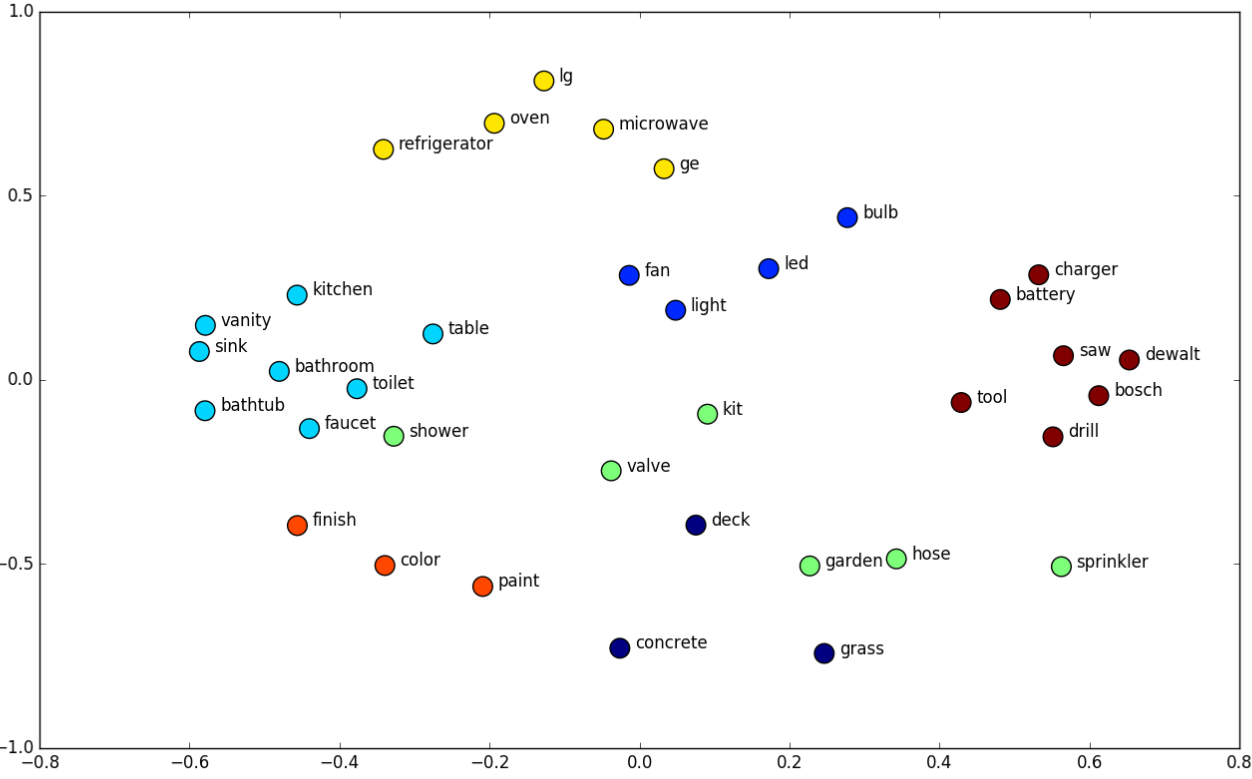 [Speaker Notes: On this plot, you can see a number of word embeddings that have been plotted
As can be observed, words with similar meanings tend to appear close to each other embeddings capture semantic information.]
Natural Language Processing (NLP)
Processing natural language, texts
Machine Learning & Deep Learning
Supervised & unsupervised

Several sub-tasks
Part-of-Speech (POS) Tagging



Syntactic Parsing
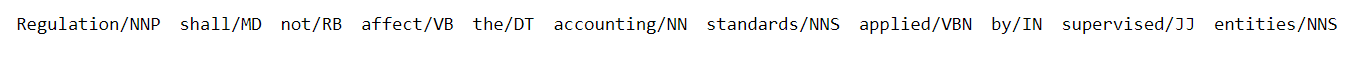 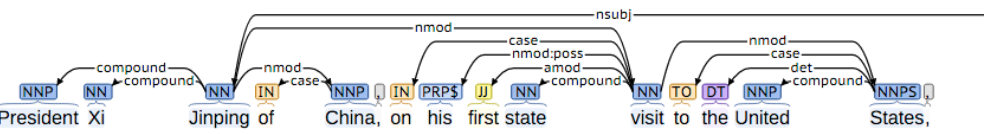 24
[Speaker Notes: This makes a smooth transition to another concept has been receiving much attention laterly, namely NLP
Ml, dl,
Sup, unsup

Several subtasks in NLP,
Present only 2 , which we employed in our project
1st: POS tagging/ determine the part of speech of words
E.g.:this sentence (original)…

Syntacting parsing:  extracting syntacting information from sentence.]
End of Part 1

Questions?
[Speaker Notes: Brings me to the end of the 1st part of my presentation, which was an introduction to ML, and paved the way to the 2nd Part.]
Part 2: Eur-Lex Machine Learning Project
[Speaker Notes: In the 2nd part of my presentation, I will describe how we used different ML and NLP methods to process financial sector regulations available at Eur-Lex, which I refer to as the Eur-Lex ML pronect]
Project Team
Myself

PhD and Masters researchers at ULiège
EUR-Lex ML Project Overview
Objective
Automatically analyze given set of EUR-Lex financial sector regulations

Identify relevant legal concepts 
Related to supervisory reporting requirements

Organize concepts in dictionary
With references to “where” they occur
URL, Articles or Section numbers

Extract concept definitions
Extracting reporting information
“banks shall submit their filings to the central authority”

Overarching Aim
Generate supervisory reporting concept dictionary
Methodological Overview
Main methods employed
NLP
Unsupervised & self-supervised setting
No annotations available
Manual annotations not viable (expensive, time-consuming)

Implemented in an NLP pipeline
3 main Work Packages (WP)/steps
Work Packages
Data Gathering

Concept Extraction

Relation extraction
Definitions
Report-to
WP1: Data Gathering
Eur-Lex regulations published online (HTML)
Example
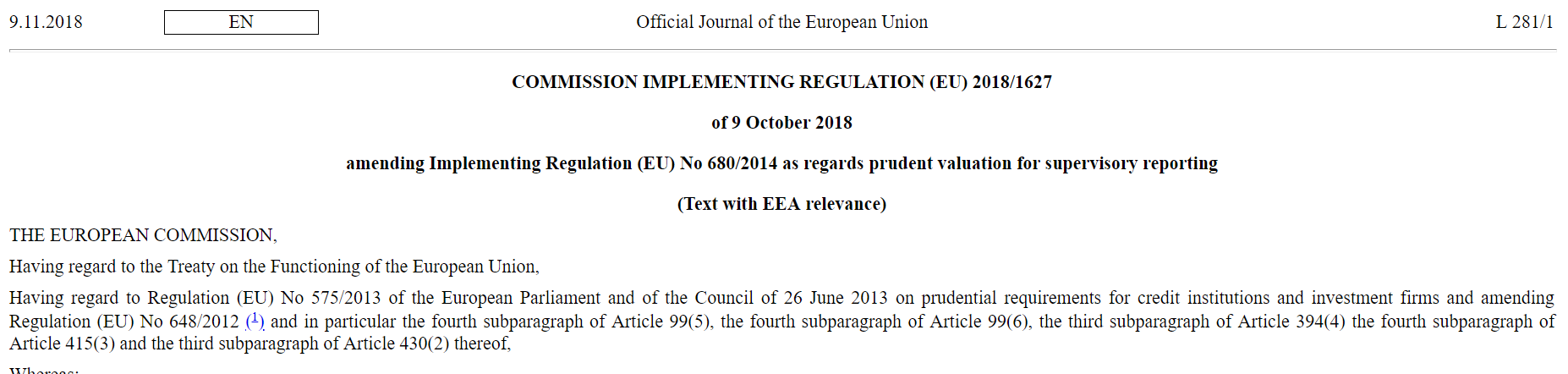 [Speaker Notes: The financial sector reguations are available online at eur-lex
To analyze those documents, we first have to retrieve them from their online sources and store them locally in a local repositor]
Data Gathering (cont)
Retrieve online HTML documents
Store documents in local repository

Implemented a web-crawler (spider)
Starts from a predefined URL list (621 for prototype)
Automatically selects EN version


Reads and parses HTML documents

Enriches contents with additional meta-data
Useful for subsequent WP
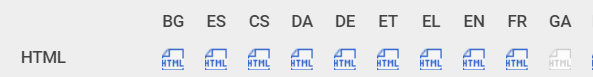 Data Gathering (cont)
Enriched HTML contents dumped locally
Plain Text files (.txt)
Lightweight
Portable

Crawled contents in text files
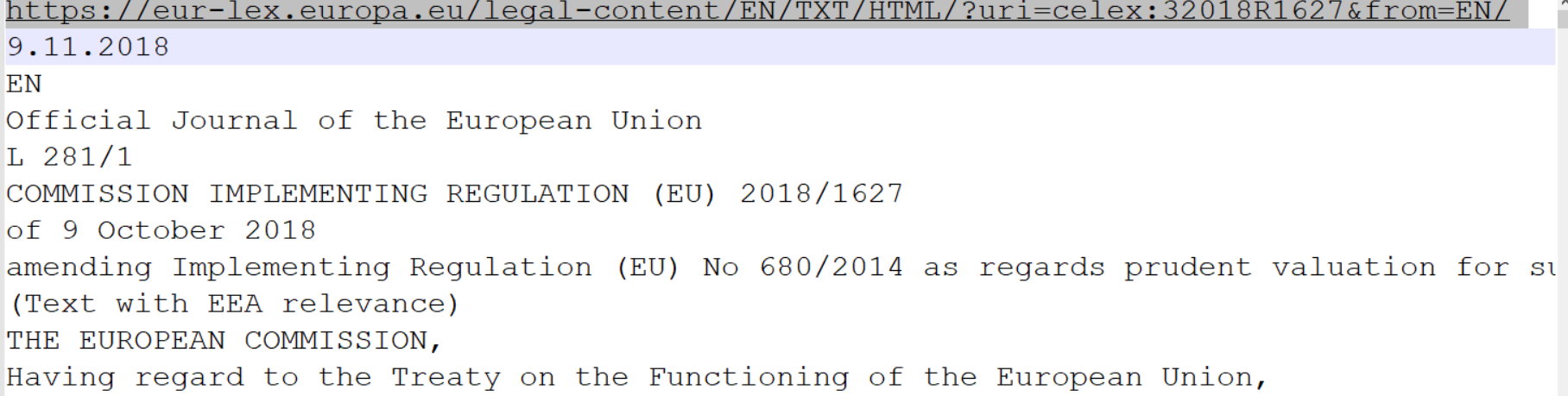 Data Gathering (cont)
Crawler Characteristics
Python implementation
Lightweight
Fast (621 documents approx. 1hr-1.5hr)
Parses PDF & HTML
WP2: Concept Extraction
Identifying & extracting relevant legal concepts from crawled contents
Concepts linguistically realized as terms
Single-word: derivative
Multi-word: credit derivative volume

NLP algorithms for Term Extraction
Initial approaches 
Linguistic
Statistical 
(Linguistic & Statistical)
Concept Extraction (cont)
Linguistic Approach
Terms are sequences of adjectives followed by any number of words
Determine Part-of-Speech of each word in documents





Terms dectected
Futures and forwads
Futures
Swaps
Securities
Counterparty (side)
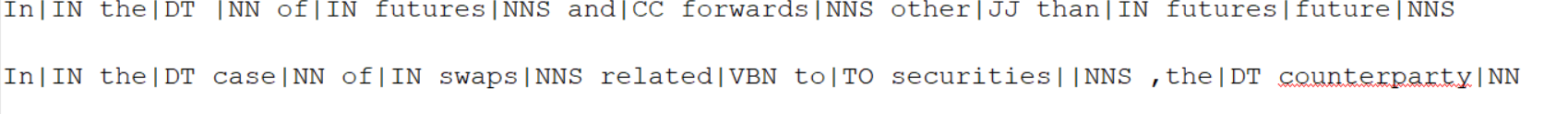 Concept Extraction (cont)
Statistical Approach
Terms detected according to
Occurrence frequencies /probabilities (single-word terms)
Co-occurrence frequencies/probabilities (multi-word terms) 

Numerous statistical measures
Mutual Information 
Chi-square

Good results for 2 or 3-word terms
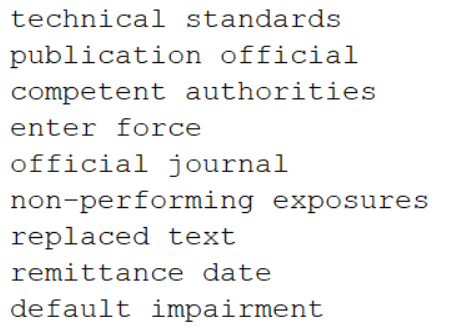 [Speaker Notes: In the statistical approach, tems are detected according to their occurrence freq for single word terms or  their their co-orrucence freq. for multi-word tems

Various statistical measures can be employed:]
Concept Extraction (cont)
Several challenges posed by Eur-Lex project

Terms not restricted to adjectives and nouns

Very long terms
Composed of > 4 words
“Financial assets designated at fair value through profit or loss”

Valid terms with low frequency/probability

Annotated data/examples unavailable
Require unsupervised approaches
Concept Extraction (cont)
Implemented novel, unsupervised Term Extraction algorithm

Dynamic frequency threshold, t
Varies depending on the document length
Terms with frequency < t are discarded

Keep tracks of terms’ positions in document
Article, section, annex numbers
Character positions (in progress)
[Speaker Notes: To address those challenges, we implemented a novel unsupervised TE algo
Another innovation is that the algo maintains a dynamic freq threshold, which varies depending on the document’s size, such that terms with freq less than t are automatically discarded
Furthermore, our algo also keep tracks of positional information, i.e. where the term occur in a document, such as article numbers and the character positions]
Concept Extraction (cont)
Example Input to Algorithm (crawled HTML in txt format)
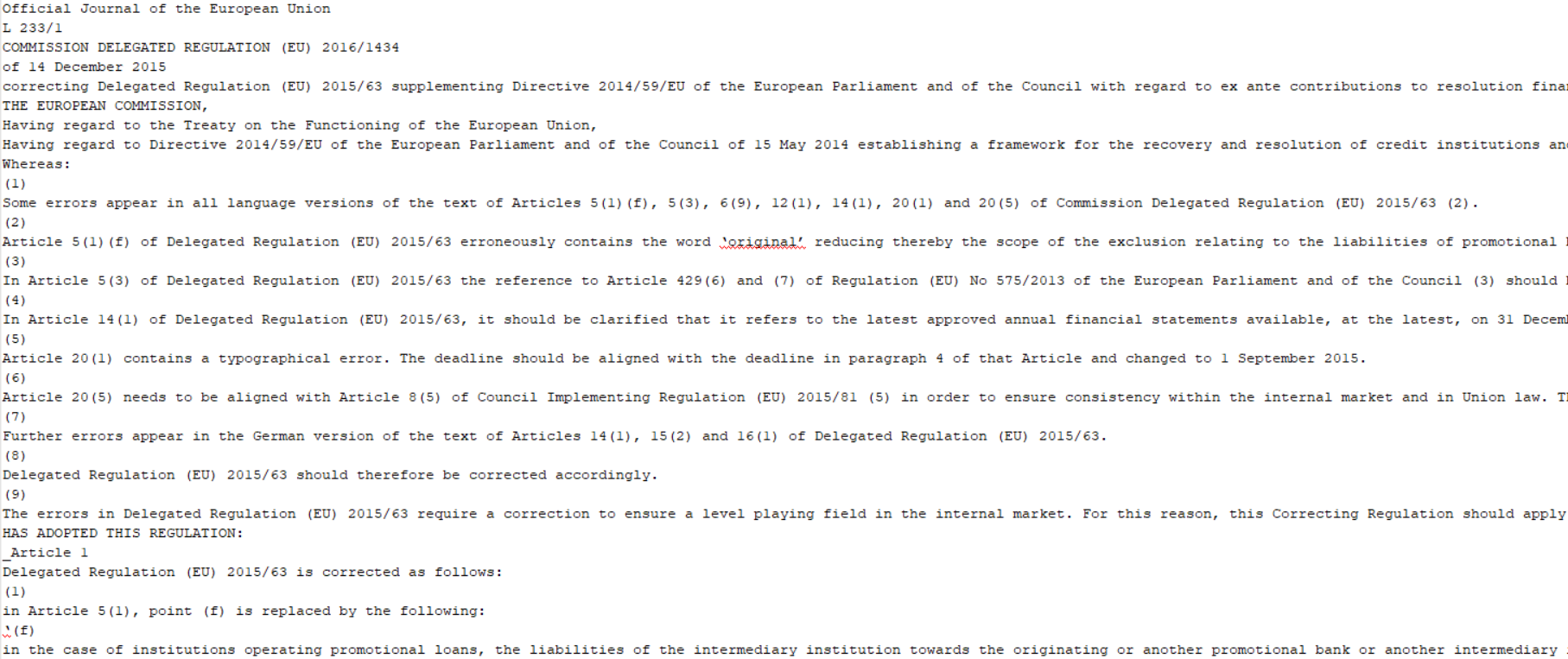 Concept Extraction (cont)
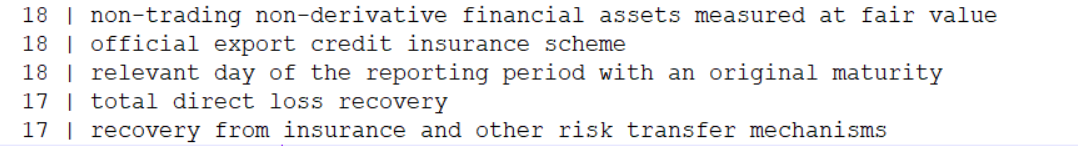 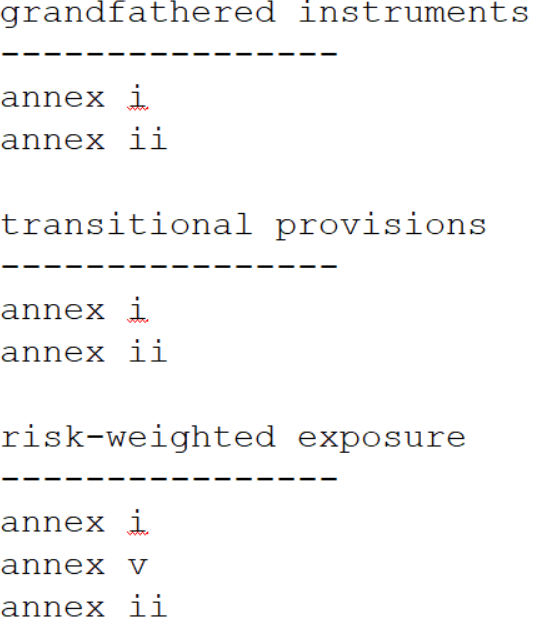 Concept Extraction (cont)
Algorithm’s Characteristics
Implemented in Python
Lightweight, easy to install
Efficient
Uses memoization
~35 000 characters analyzed per second
WP3: Semantic Relationship Extraction
Data gathering
Identifying concepts (terms) & positions
Extracting
Concepts’ definitions
Reporting information (concept A shall submit to concept B…”)

Semantic Relationship Extraction in NLP

No annotated data for current project
Devise unsupervised methods
[Speaker Notes: Best perfoming methods are those based on SL]
Semantic Relationship Extraction
Extracting Concepts’ Definitions
Various lexical patterns to express definitions
“In the new regulation assets is defined as properties…”
“The regulation refer to derivatives as products…”
“Counterparty is specified in the regulation as …”

Challenge: 
Learn how definitions are expressed in documents automatically
Unsupervised fashion

Solution: Word Embeddings
[Speaker Notes: The main challenge is to learn how defn are expressed in the texts autom and we want to do so in an unsupervised mannuer
Solution; is o rely word embeddings]
Extracting Definitions
Word embedding	
Low dimensional vector representation of words
Vectors inherently captures semantic information
Generated via neural networks
E.g. Predict word given its contexts
[Speaker Notes: The main challenge is to learn how defn are expressed in the texts autom and we want to do so in an unsupervised mannuer
Solution; is o rely word embeddings]
Extracting Definitions (cont)
Investigated different methods
Word2Vec (Google)
FastText (Facebook)
GLoVE (U. Stanford)

Generate word embeddings for words from
Google news
Wikipedia
WebCrawl
Eur-Lex corpus of financial sector regulations
[Speaker Notes: We investigated different methods and use them to generate word embeddings from….]
Extracting Definitions (cont)
Investigated different methods
Word2Vec (Google)
FastText (Facebook)
GLoVE (U. Stanford)

Generate word embeddings for words from
Google news
Wikipedia
WebCrawl
Eur-Lex corpus of financial sector regulations
[Speaker Notes: We investigated different methods and use them to generate word embeddings from….]
Extracting Definitions (cont)
Explicit definition word: “(to) define”
Look up its vector (word embedding), v

Compute distance(v, x), x = embedding of all other words

If distance(v,x) < threshold
x: vector word w
Similar meaning as “define”

Distance: Cosine of the angle between vectors
[Speaker Notes: Then, we considered a typical word used to express definition, namely define.]
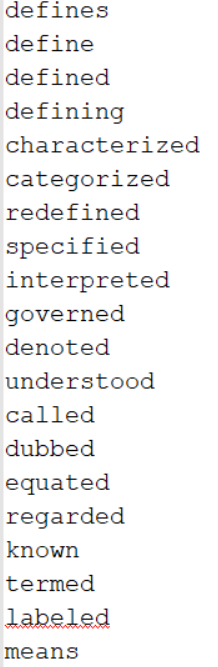 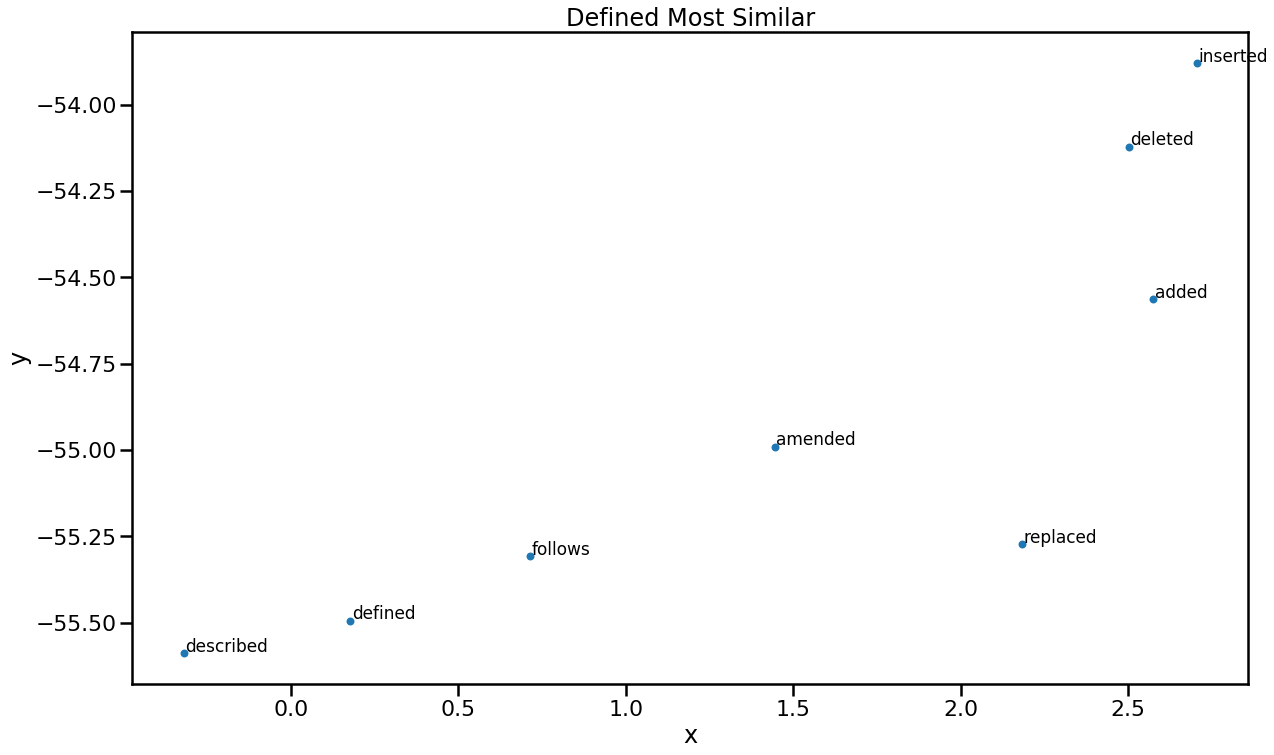 Extracting Definitions (cont)
Recap
Concepts extracted
Identified how “definitions” are expressed
Straightforward identification of concepts definitions in corpus
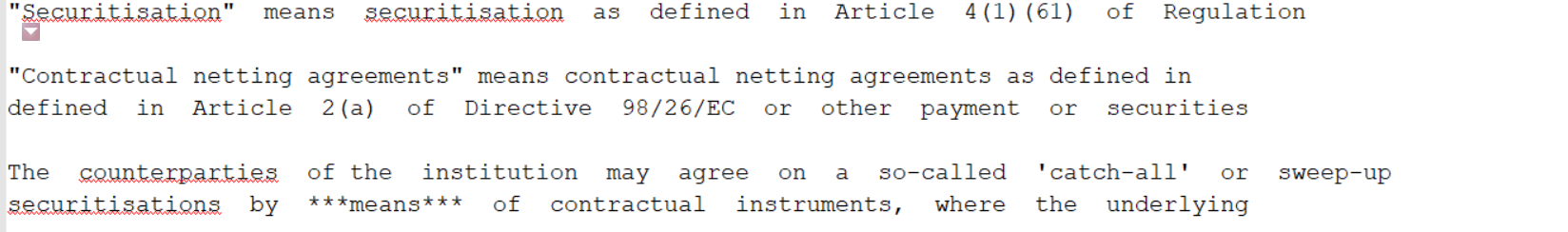 False Positive
 Need only verbs
Extracting Reporting Information
Same procedure as Definition Extraction
Evaluation of Results
Automatic
But requires domain-knowledge for objective evaluation
End of Part 2

Questions?
[Speaker Notes: Brings me to the end of the 1st part of my presentation, which was an introduction to ML, and paved the way to the 2nd Part.]